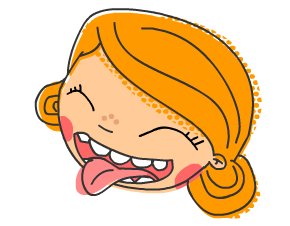 ĆWICZENIA JĘZYKA 
I WARG
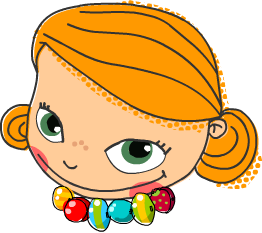 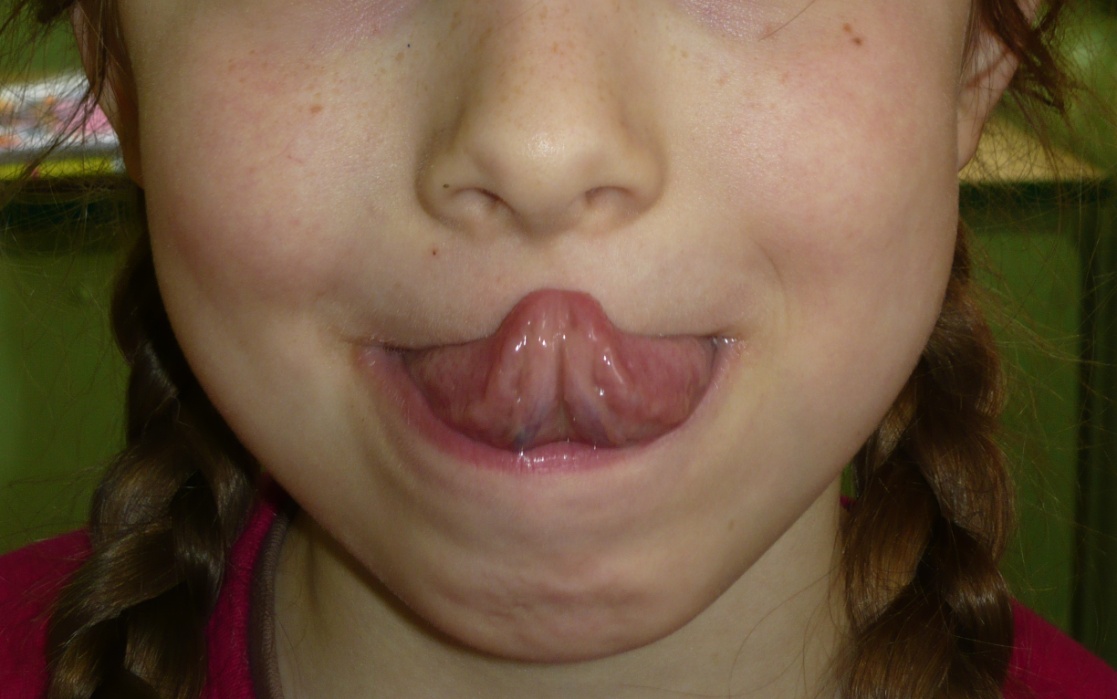 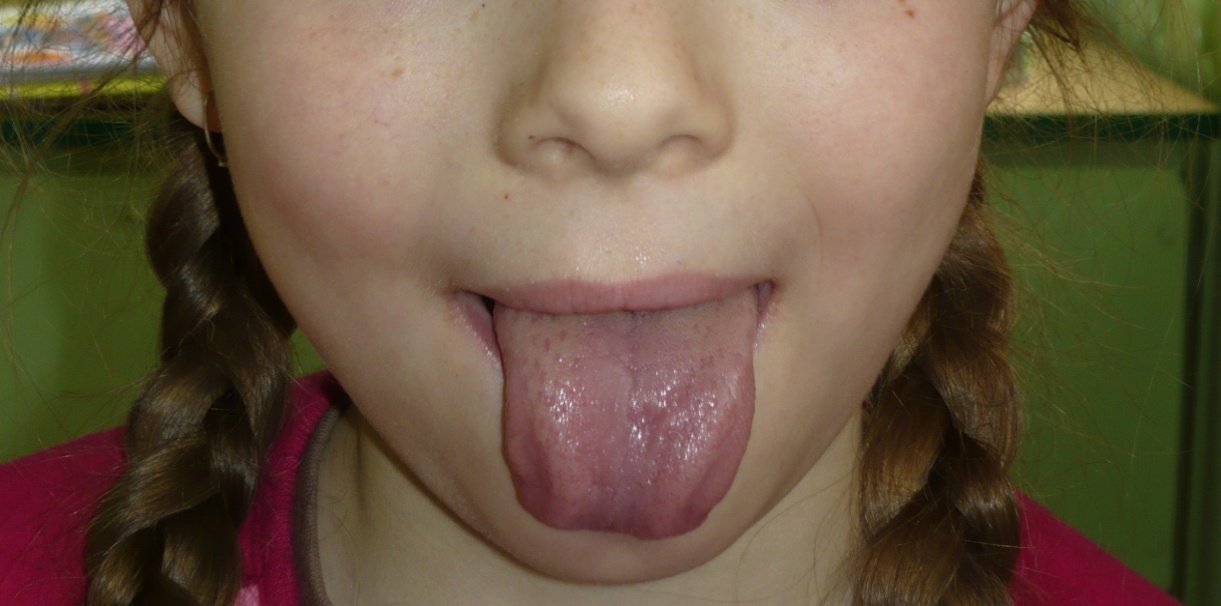 Unoszenie języka do nosa i opuszczanie na brodę.
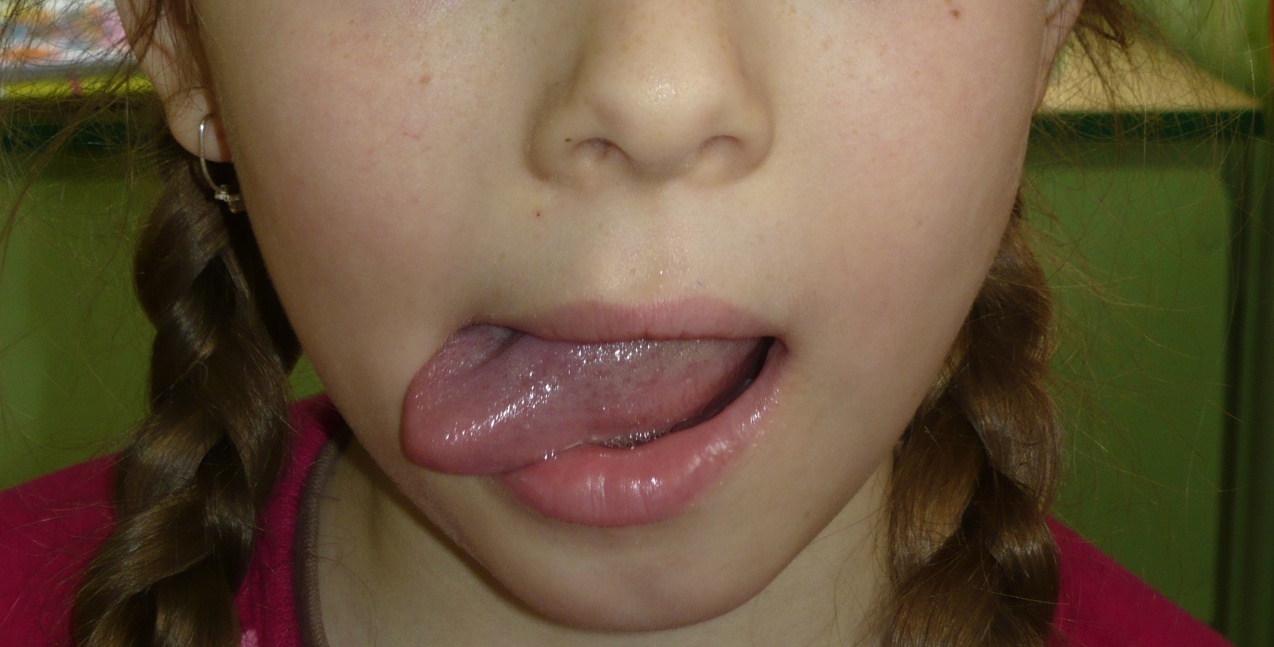 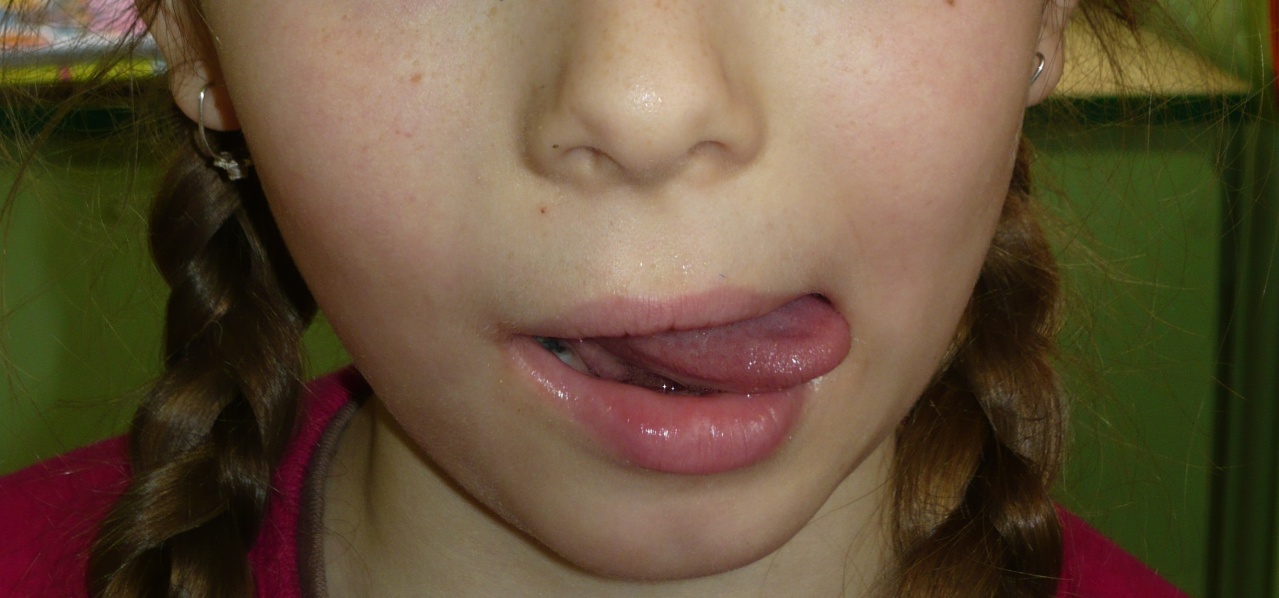 Kierowanie języka do kącików ust przy otwartych ustach.
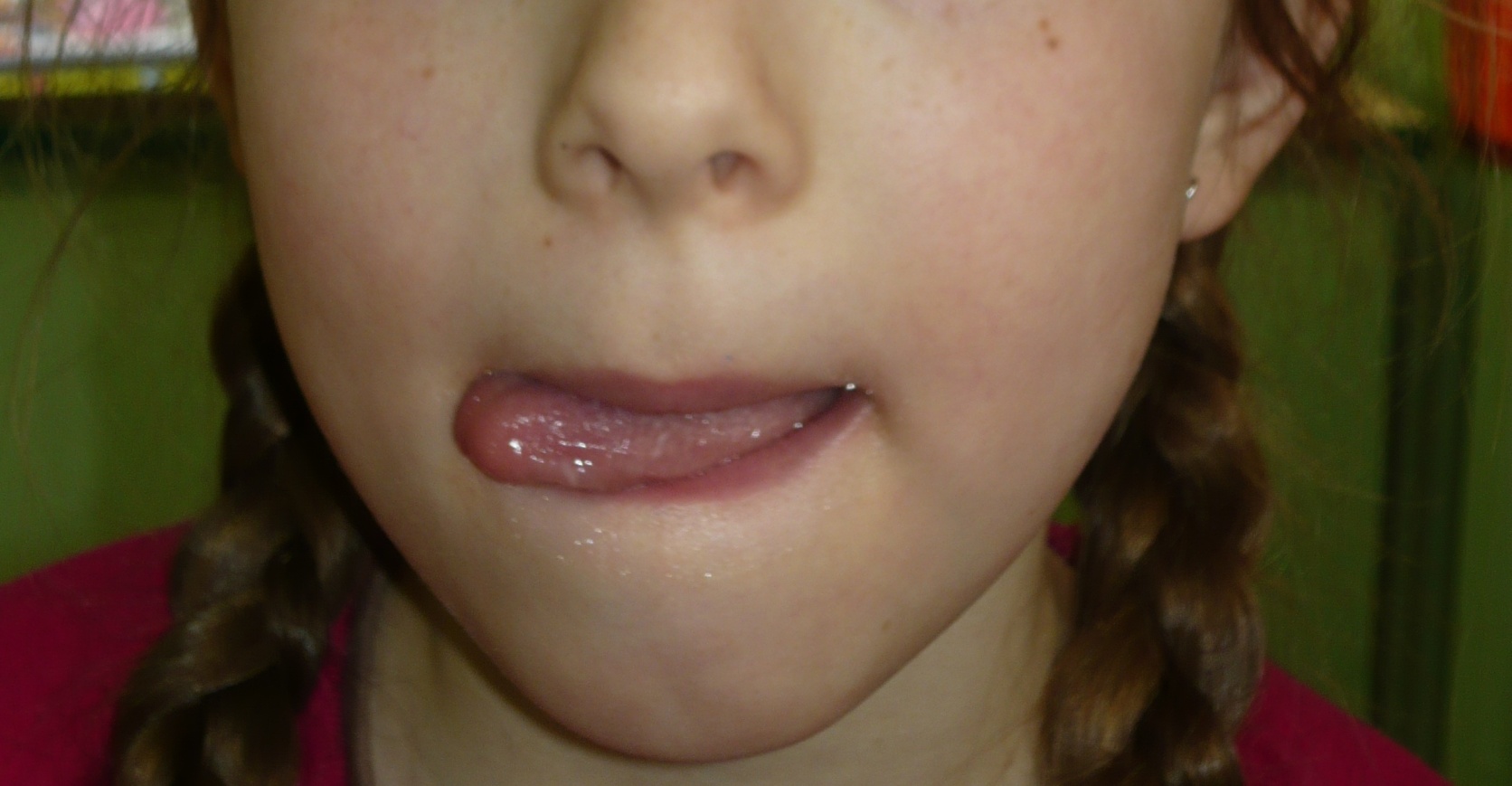 Oblizywanie warg przy otwartych ustach: 
górnej
dolnej
dookoła w prawo i w lewo.
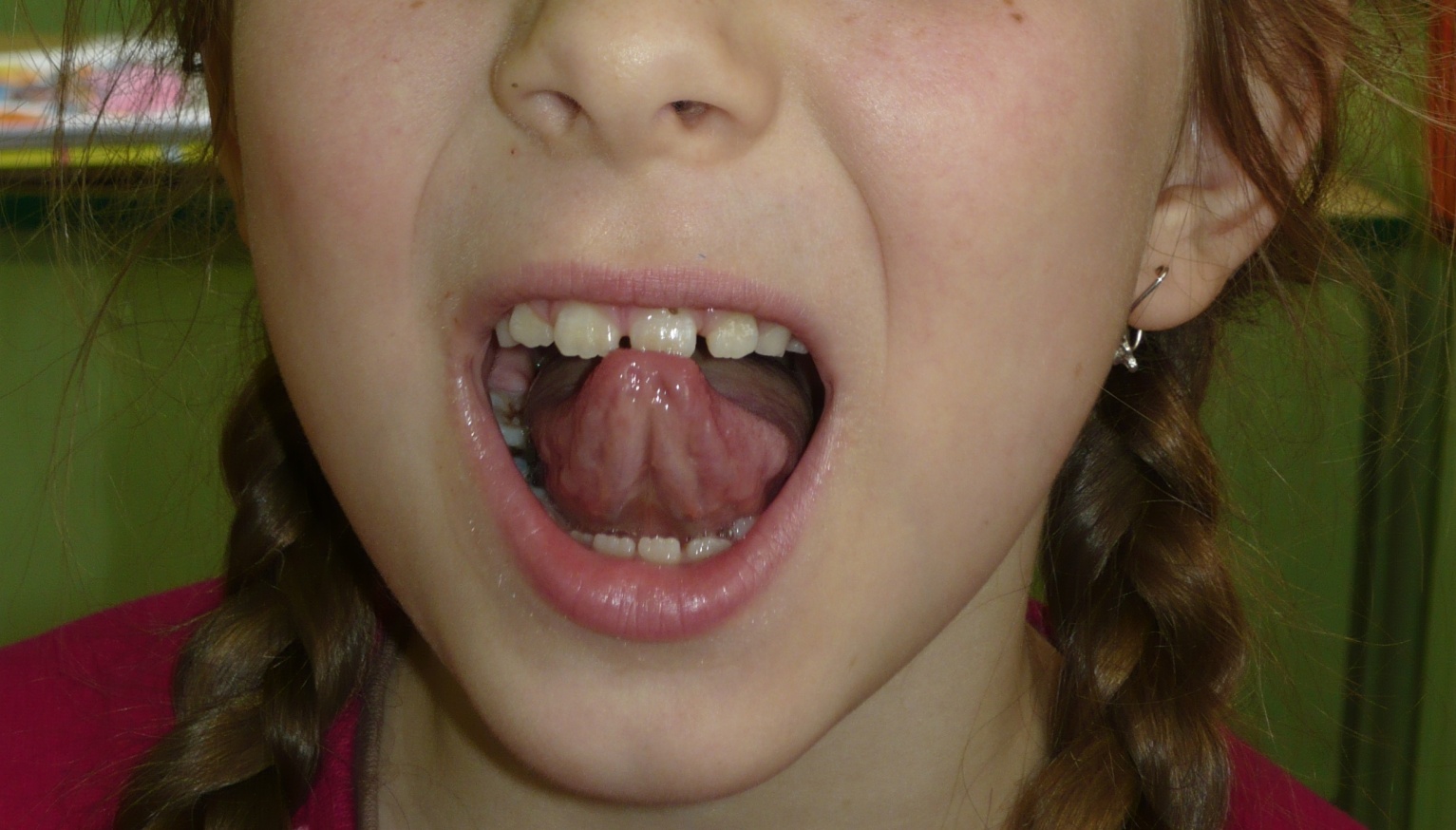 Dotykanie czubkiem języka kolejno wszystkich zębów górnych i dolnych przy otwartych ustach.
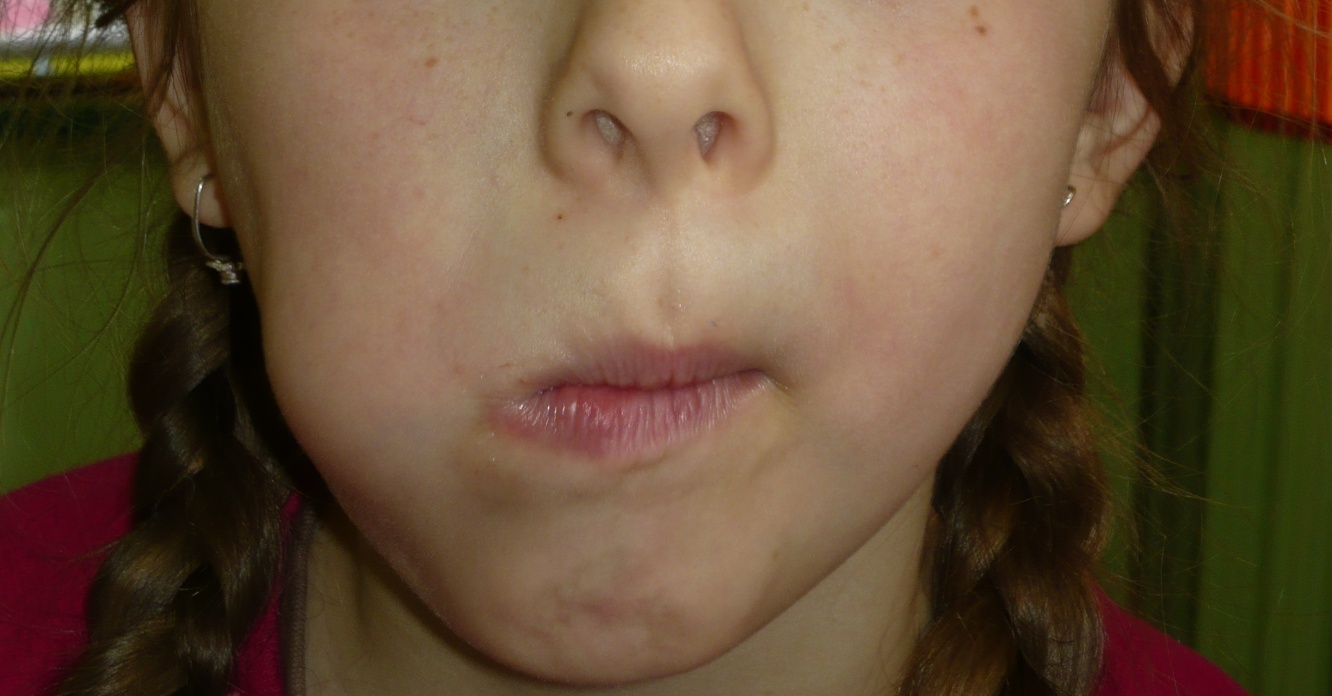 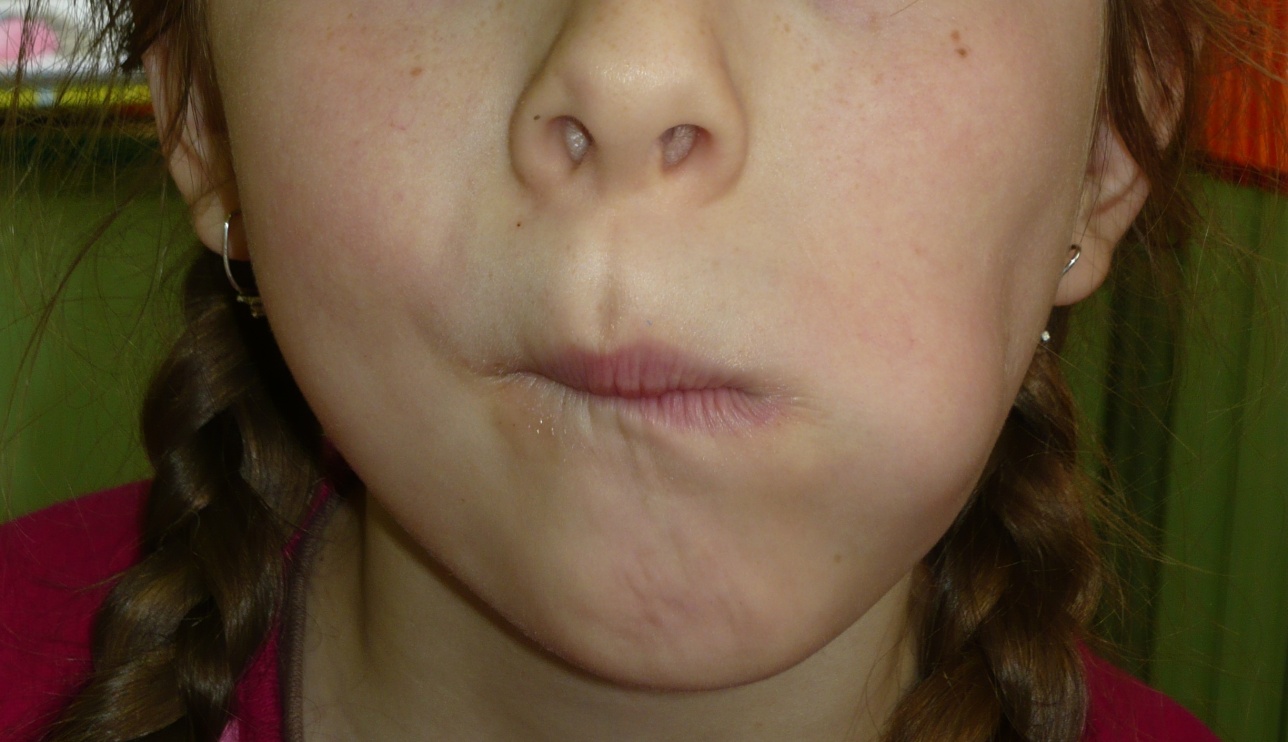 Wypychanie policzków językiem.
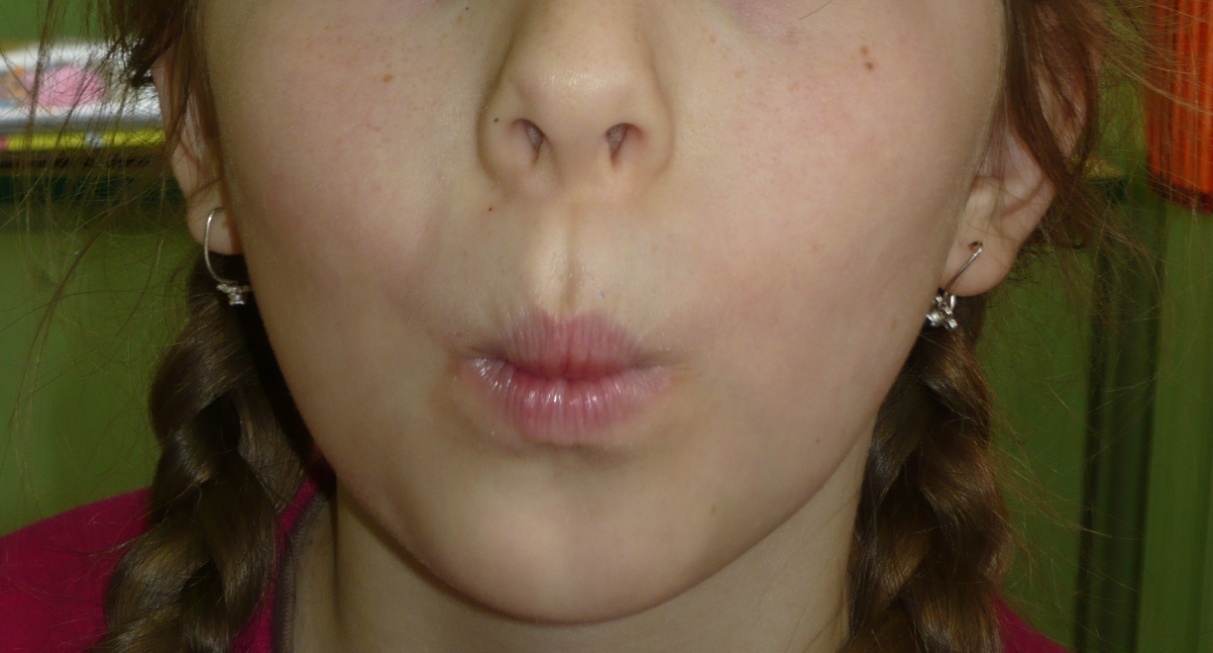 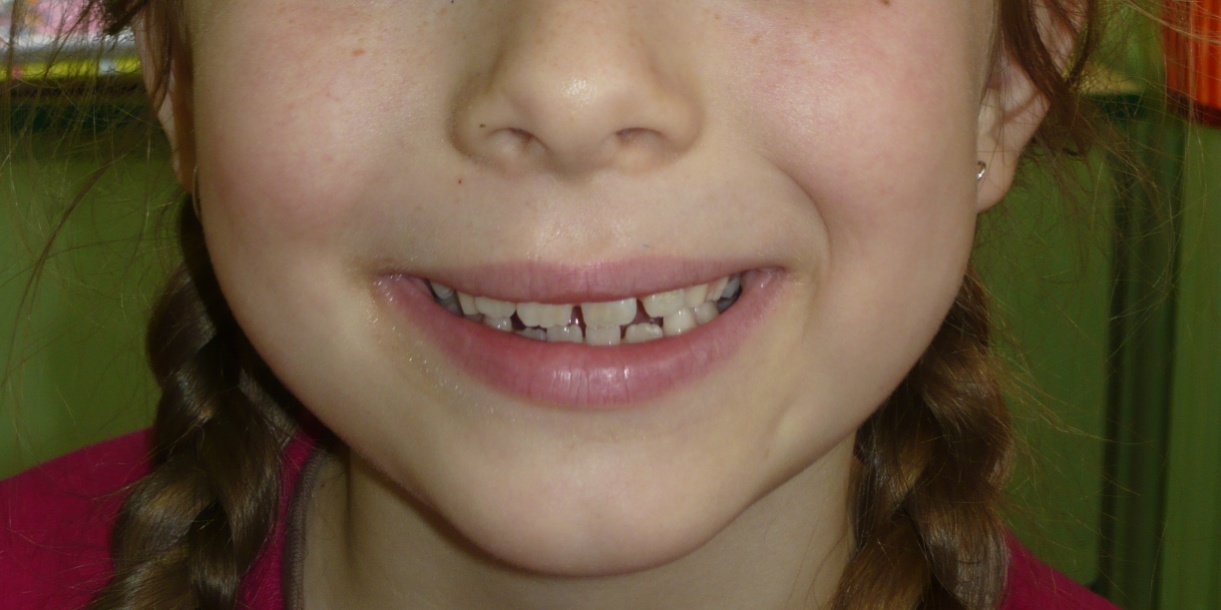 Na zmianę rób „dzióbek” i szeroki uśmiech.
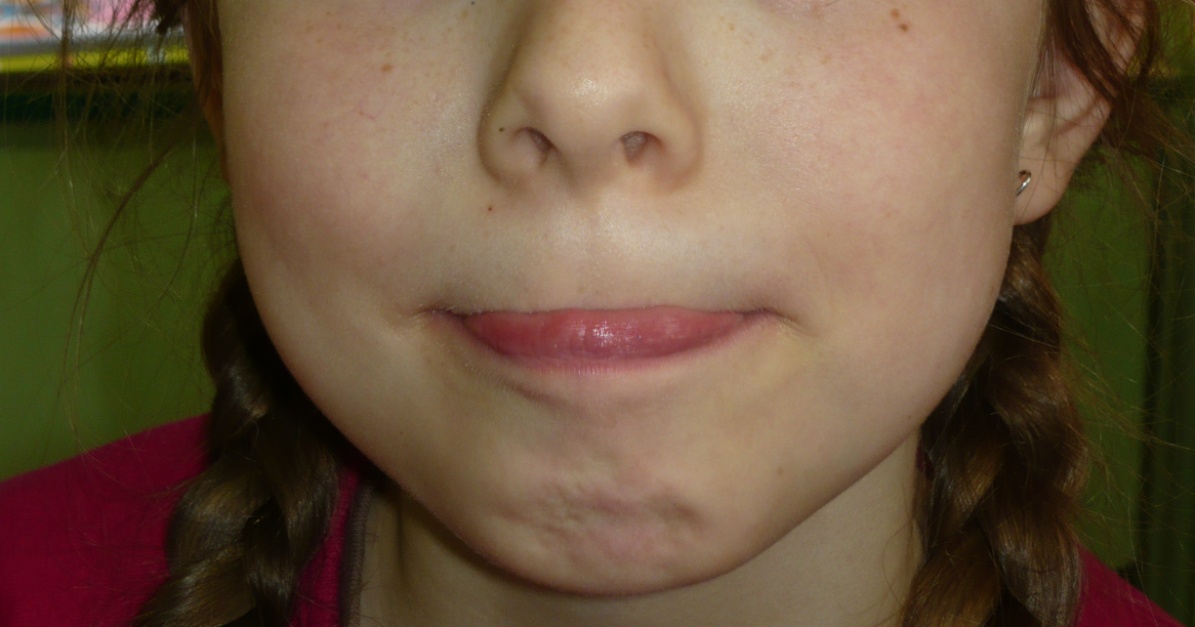 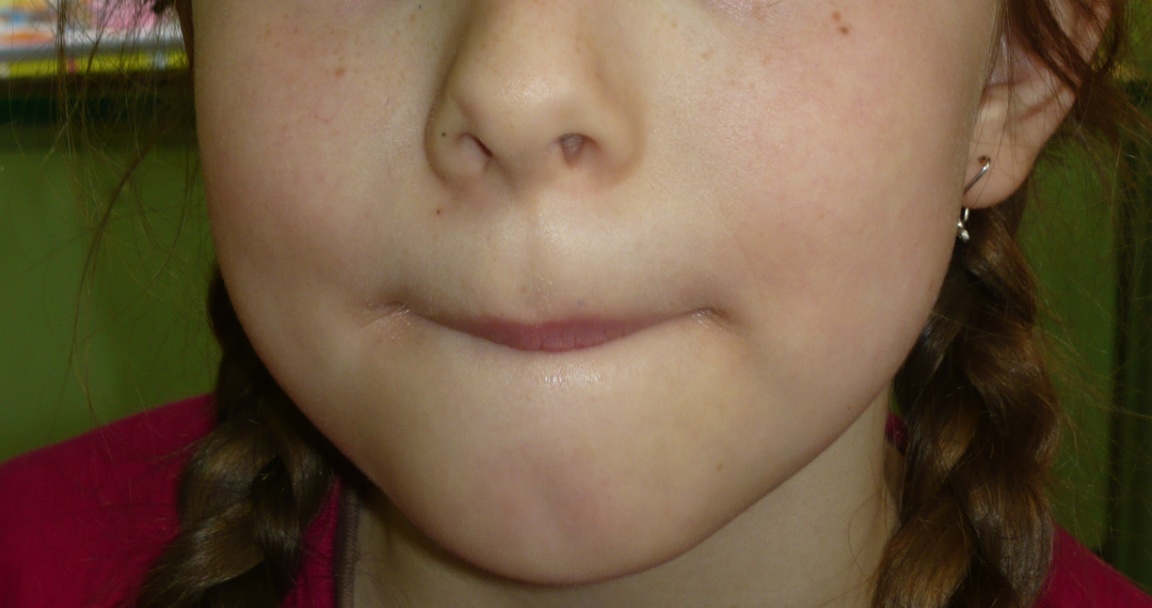 Zakrywanie warg na zmianę.
DZIĘKUJĘ 